Високомолекулярні сполуки
Частина 3
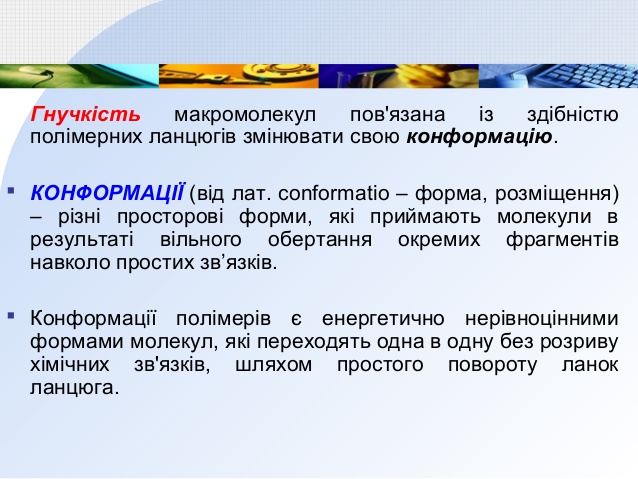 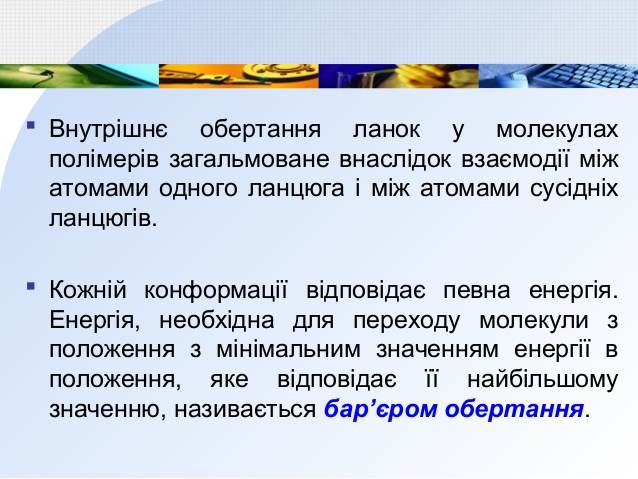 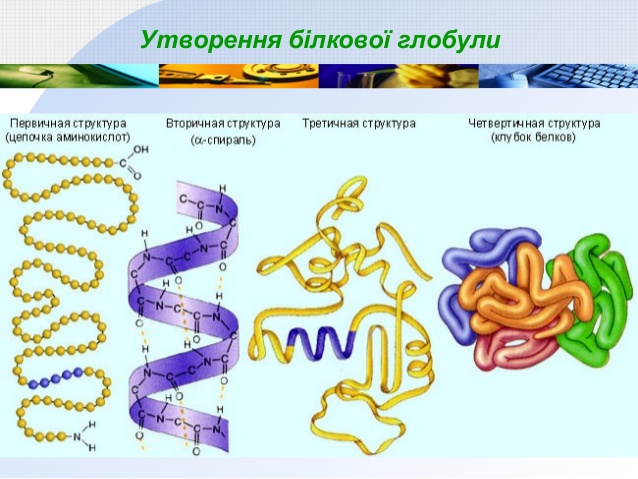 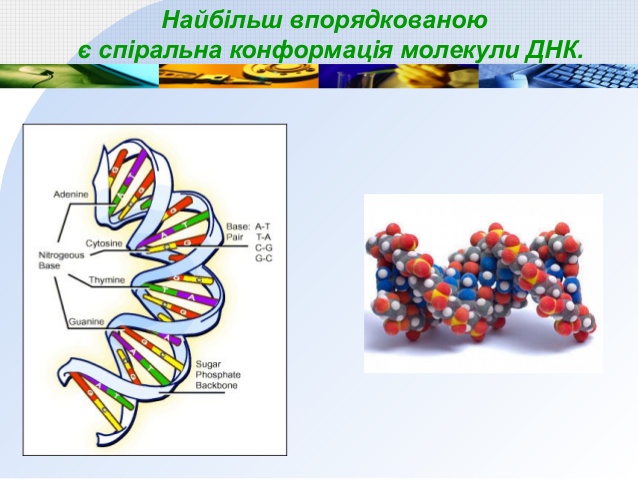 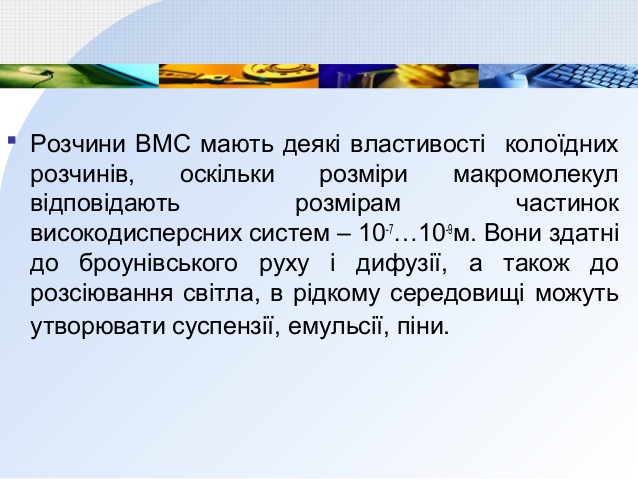 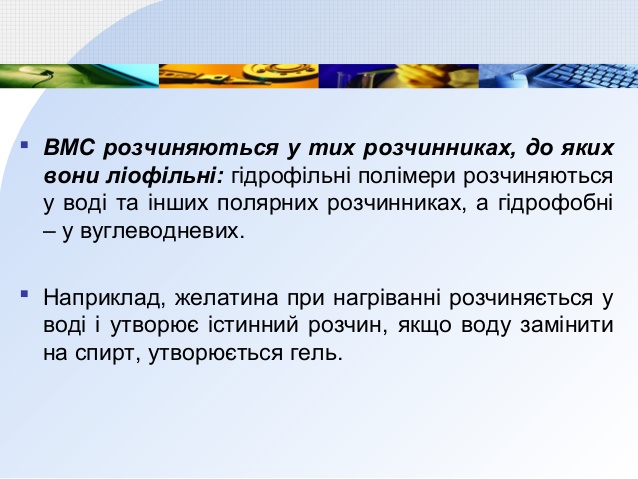 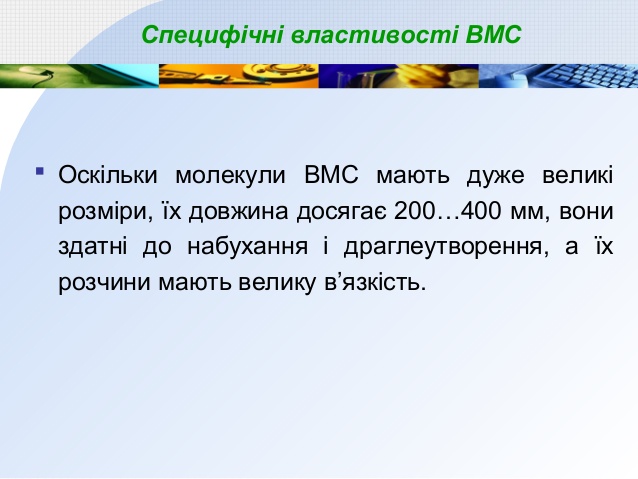 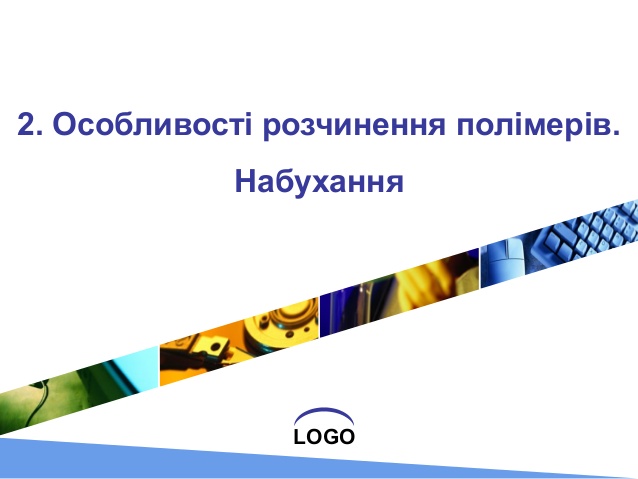 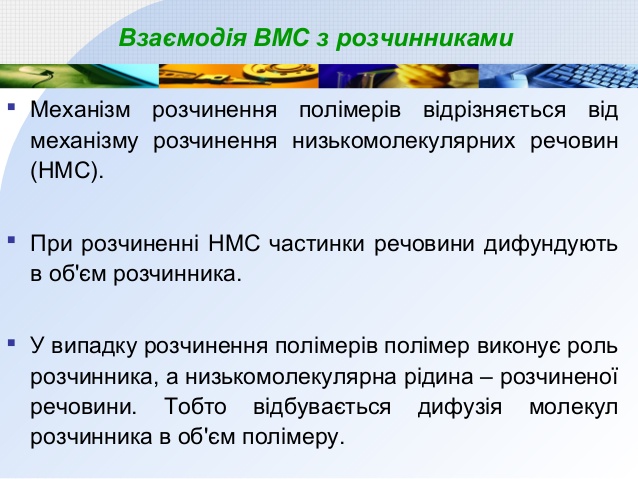 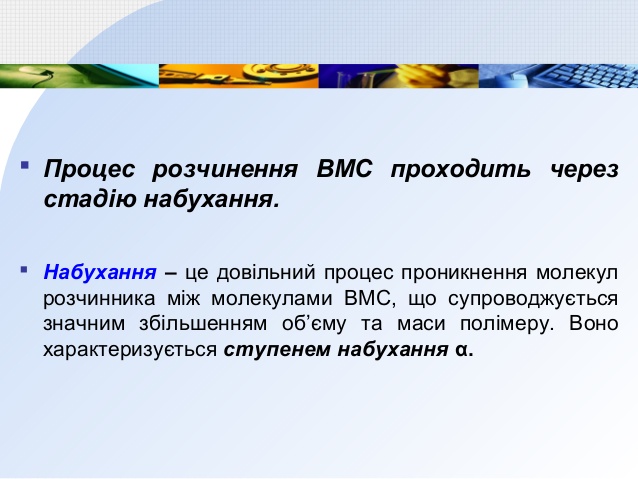 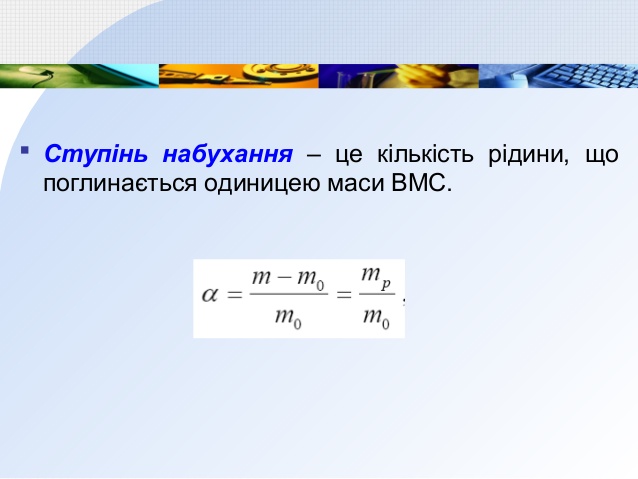 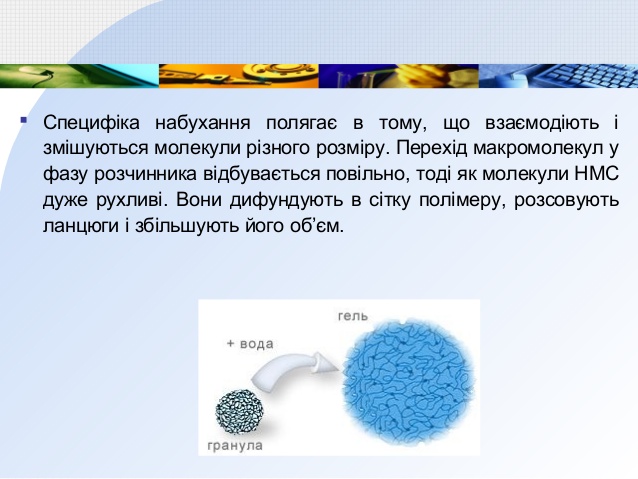